ПСПбГМУ имени И. П. Павлова
Клиника урологии
Школа пациентов с 
мочекаменной болезнью
Мочекаменная болезнь и сахарный диабет
Когай Марина Александровна

Врач-диетолог
Кандидат медицинских наук
Доцент НК и ОЦ гастроэнтерологии и гепатологии СПбГУ
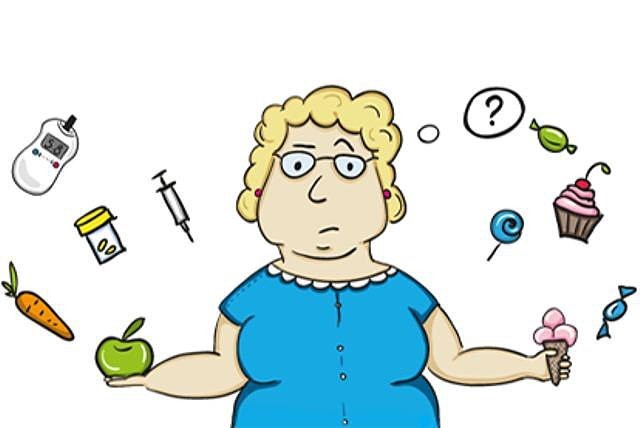 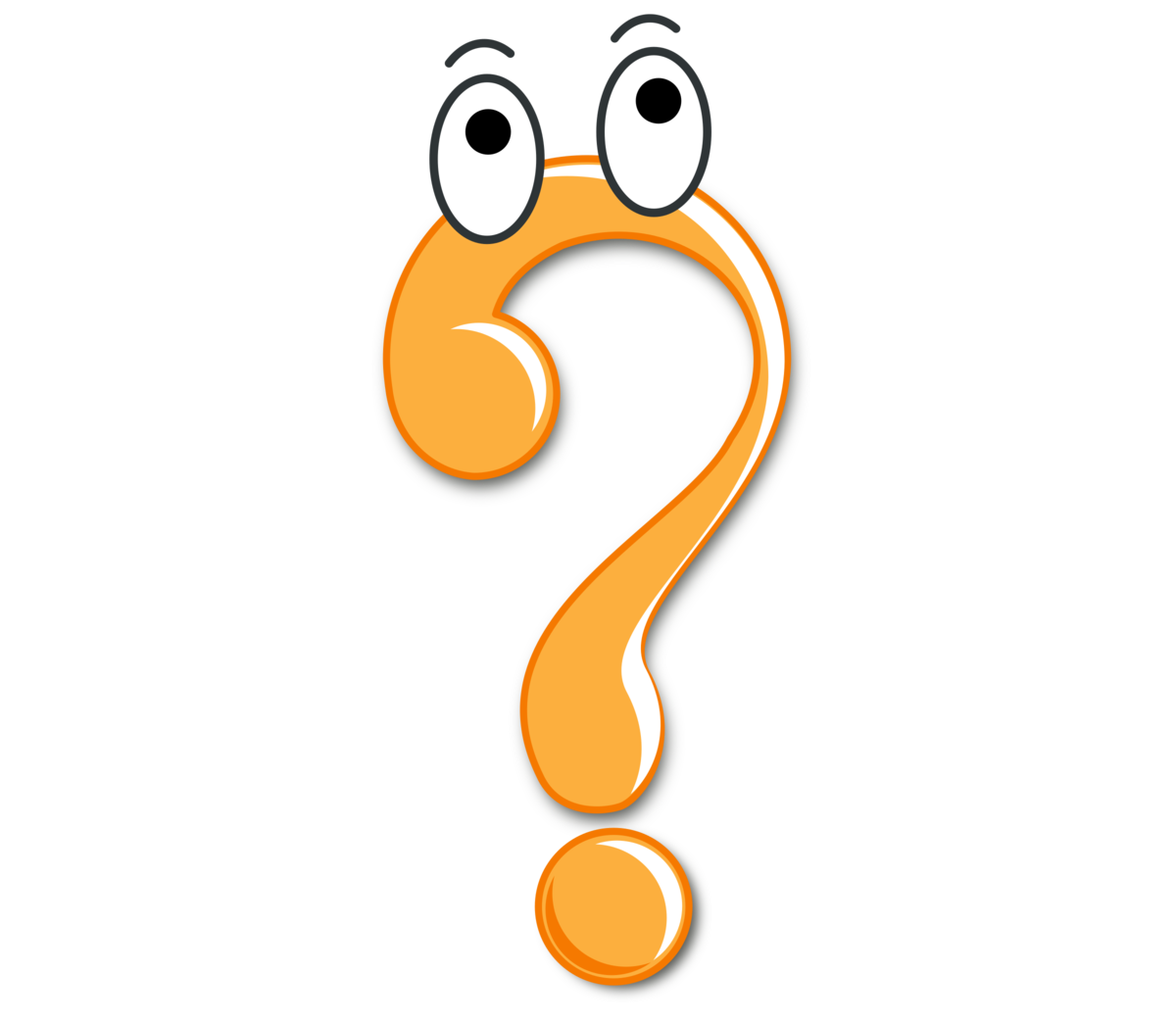 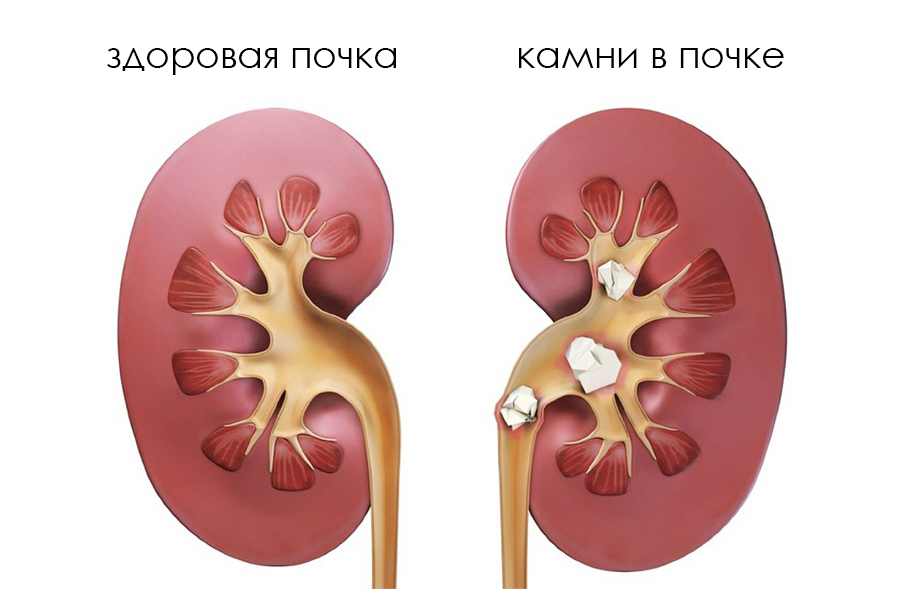 При наличии диабета 2-го типа вероятность развития МКБ составляет 
1,31 — у мужчин, 
1,38 — у пожилых женщин,
1,68 — у молодых женщин 
по сравнению с людьми без диабета.
Taylor EN, Stampfer MJ, Curhan GC. Diabetes mellitus and the risk of nephrolithiasis. Kidney Int 2005;68:1230-1235. doi: 10.1111/j.15231755.2005.00516.x].
ПРИЧИНЫ:
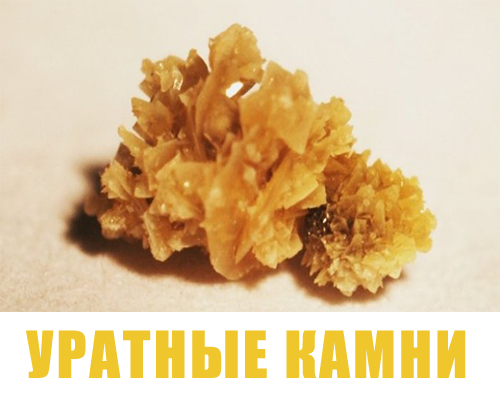 ⬆️ МОЧЕВОЙ КИСЛОТЫ 
В МОЧЕ
НЕДОСТАТОЧНОЕ КОЛИЧЕСТВО ПОТРЕБЛЯЕМОЙ ЖИДКОСТИ
НИЗКИЙ ДИУРЕЗ
30-40%
РЕЗКО КИСЛАЯ рН
(рН ≤ 5,5)*
Голованов С.А., А.В. Сивков, Н.В. Анохин, В.В. Дрожжева. Индекс массы тела и химический состав мочевые камней. Экспериментальная и клиническая урология 2015;(4):94-99.

Daudon M, Traxer O, Conort P, Lacour B, Jungers P. Type 2 diabetes increases the risk for uric acid stones. J Am Soc Nephrol 2006;17: 20262033. doi: 10.1681/ASN.2006030262.

Hess B. Metabolic syndrome, obesity and kidney stones. Arab J Urol 2012;10(3):258–264. doi: 10.1016/j.aju.2012.04.005

Pak CY, Sakhaee K, Moe O, Preminger GM, Poindexter JR, Peterson RD, et al. Biochemical profile of stone-forming patients with diabetes mellitus. Urology 2003;61(3):523–7.
* - Даже в отсутствии гиперурикурии низкий рН (≤5,5) может вести к кристаллизации солей мочевой кислоты и образованию камня [38].
ПРИЧИНЫ:
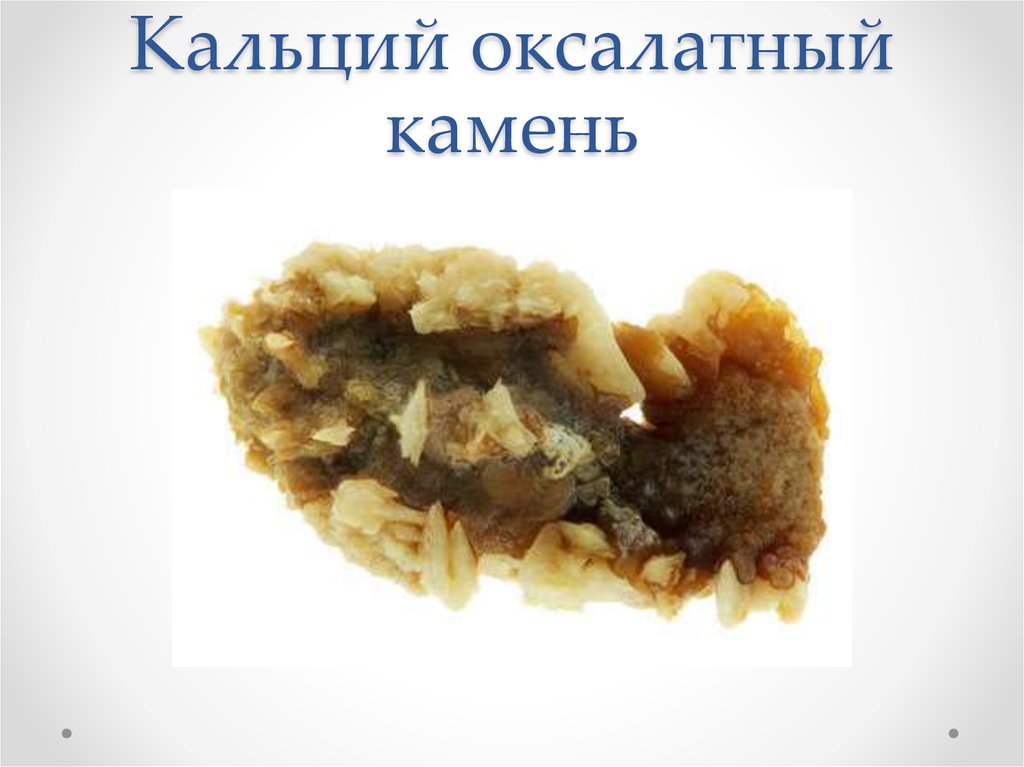 ДИСЛИПИДЕМИЯ
⬆️ ОКСАЛАТОВ И Са 
В МОЧЕ
⬇️ ЦИТРАТОВ В МОЧЕ
КАЛЬЦИЕВО-ОКСАЛАТНЫЕ КАМНИ
ХРОНИЧЕСКОЕ ВОСПАЛЕНИЕ В ПОЧКЕ
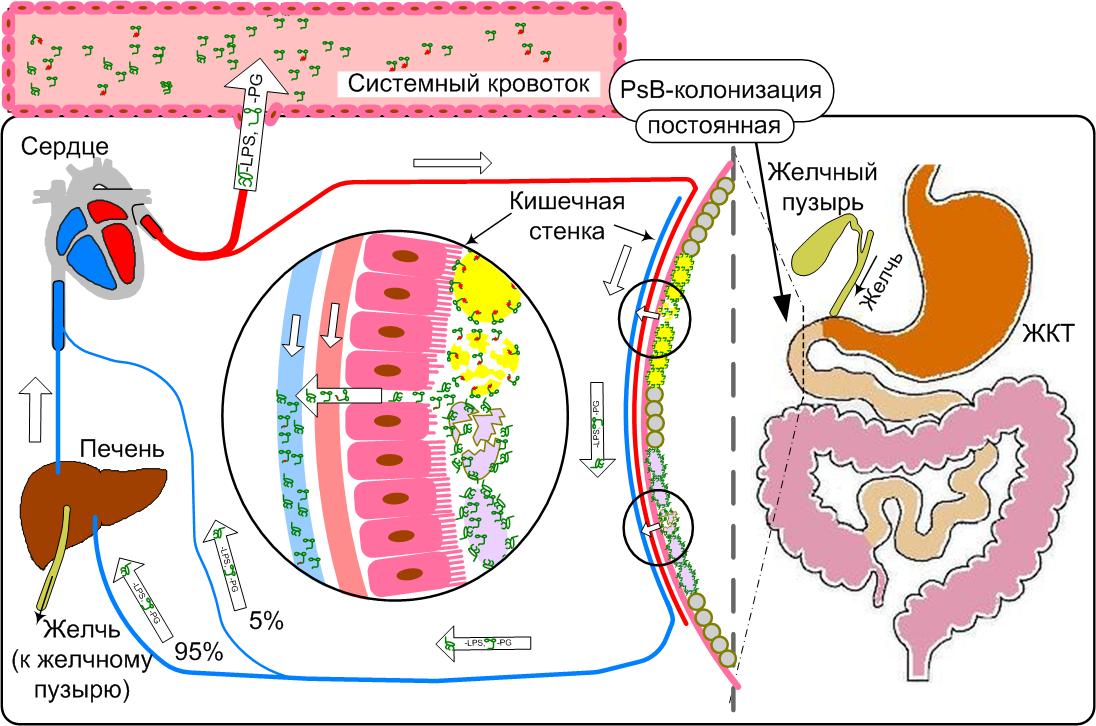 ИНСУЛИНОРЕЗИСТЕНТНОСТЬ
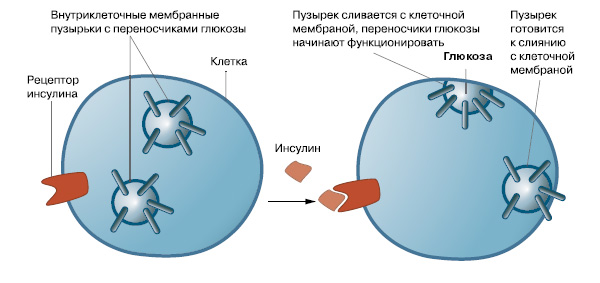 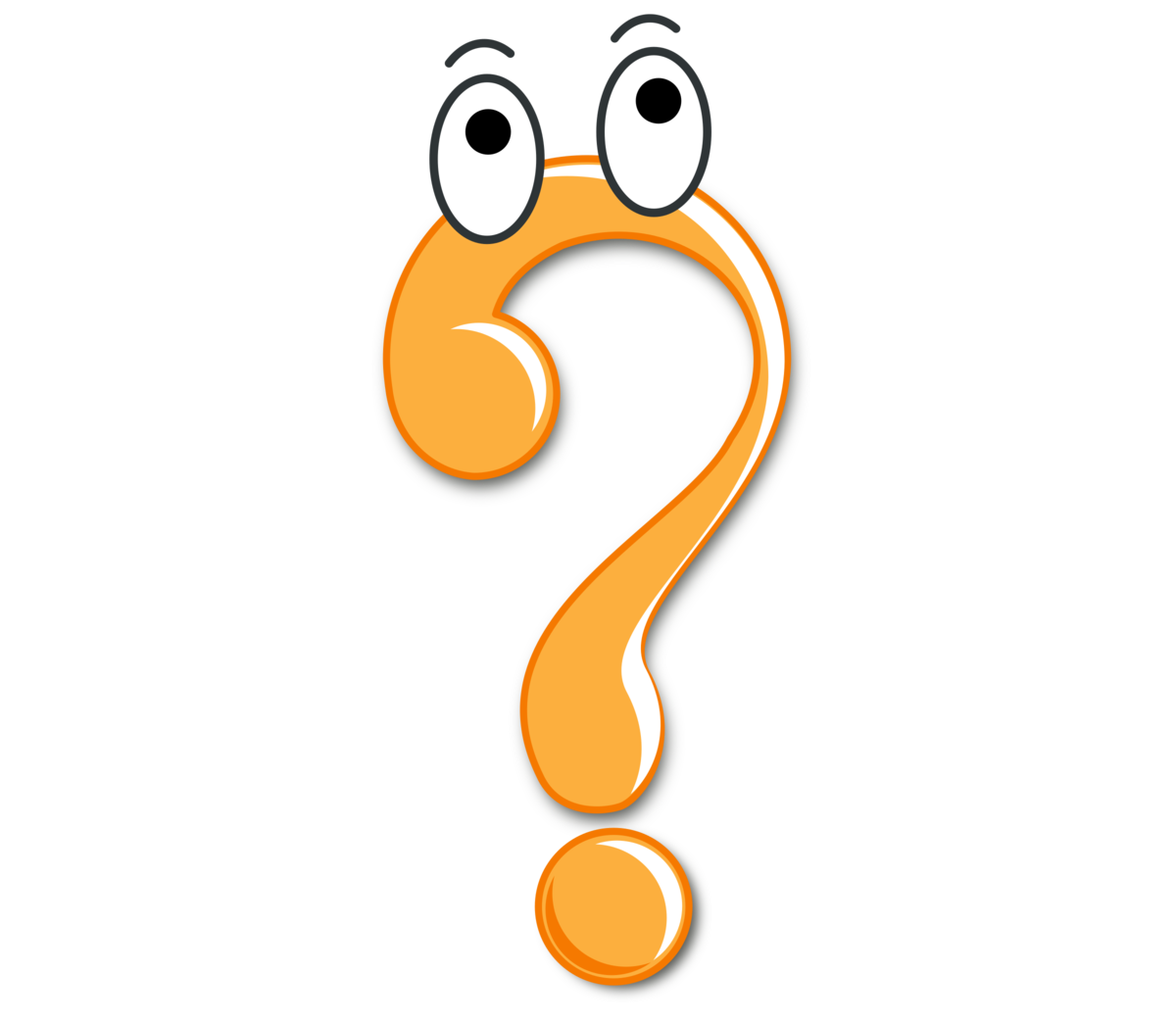 ЧТО ДЕЛАТЬ
↓ веса на 10%
↓ глюкозы натощак на 30-50%
Продукты с низким ГИ и инсулинемическим индексом
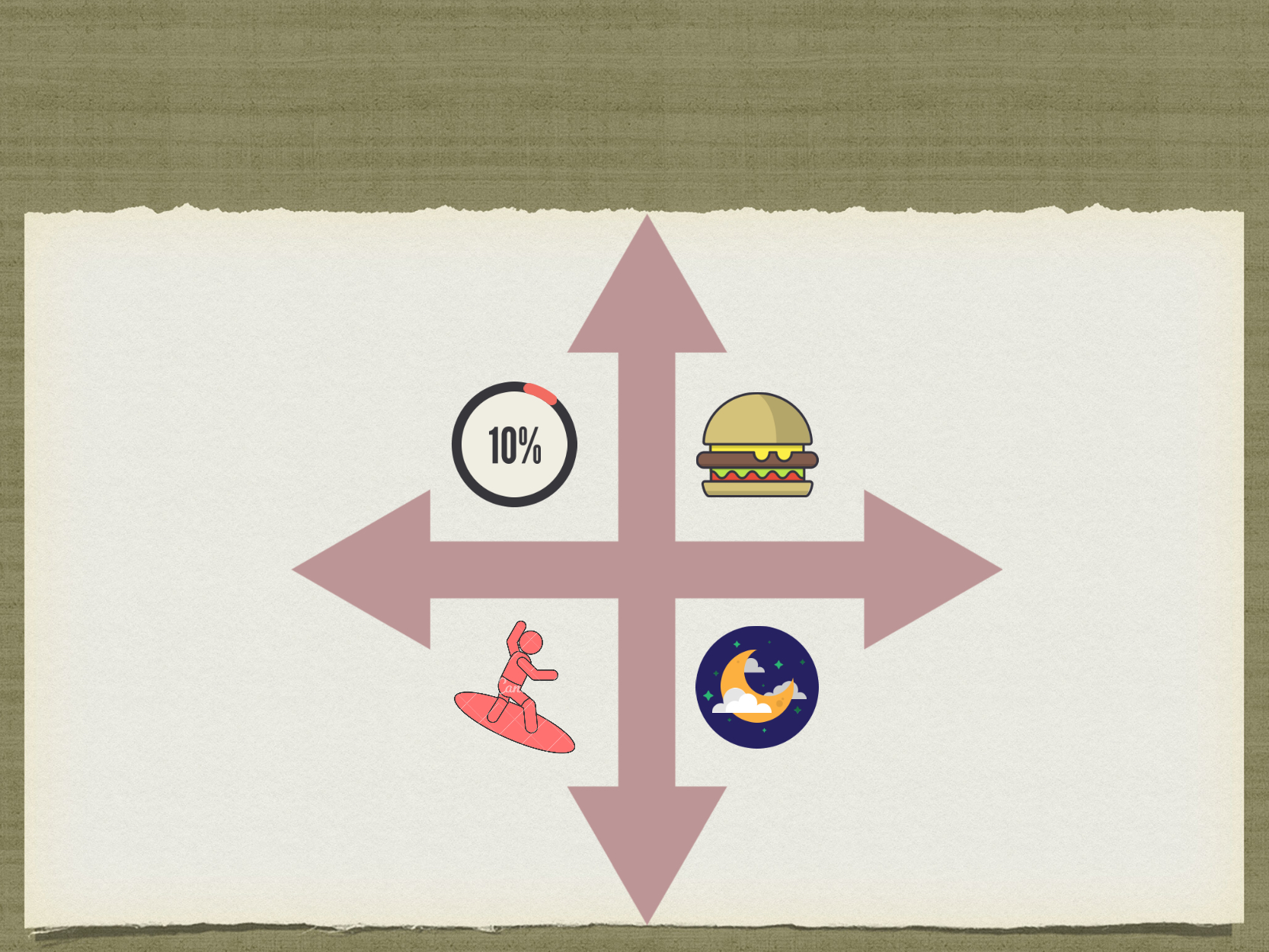 Шаги > 10000/сут 
или 30 мин ежедневно
Сон > 7,5
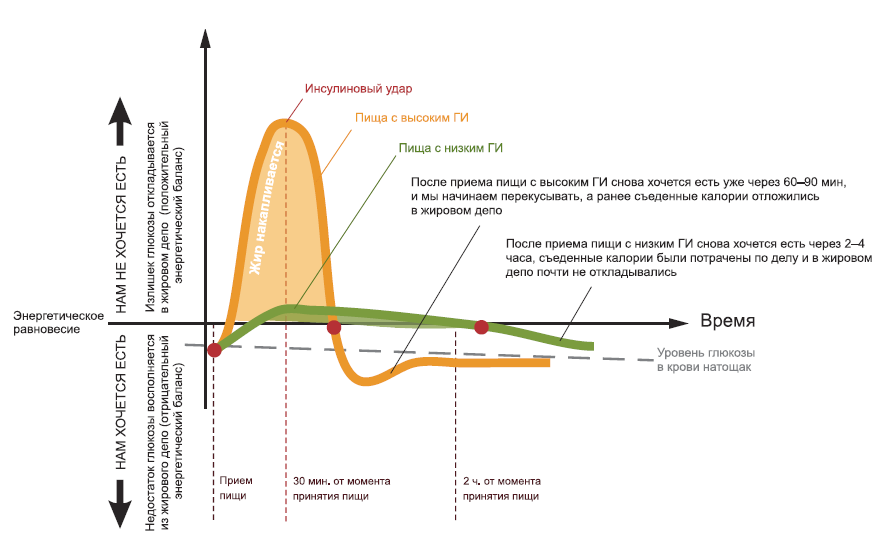 Гликемический индекс
ПРОДУКТЫ С НИЗКОЙ ЭНЕРГЕТИЧЕСКОЙ ПЛОТНОСТЬЮ
ОГРАНИЧЕНИЕ ПУРИНОВ
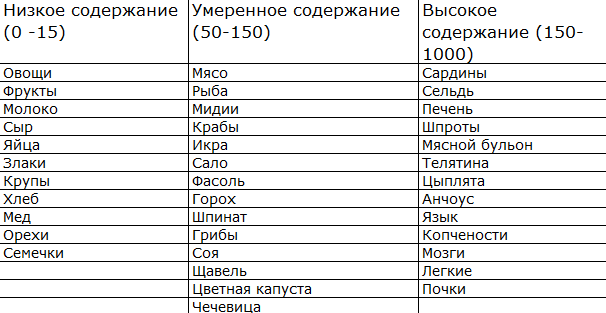 Пирамида физической активности
(Physical Activity Pyramid)
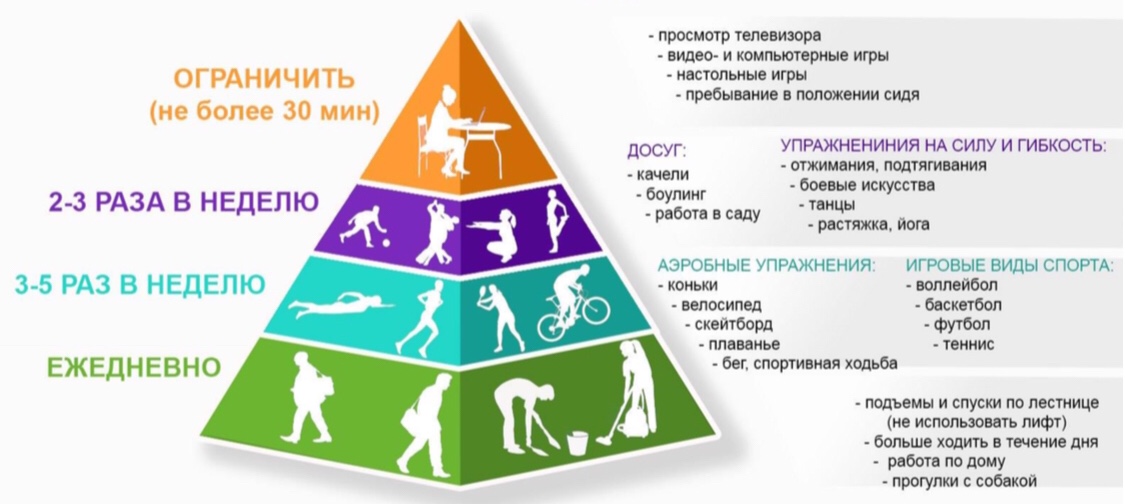 adapted from © Board of Regents of the University System of Georgia by Georgia State University, The American College of Sports Medicine (ACSM) and the U.S. Centers for Disease Control and Prevention (CDC) Recommendation
ДОМАШНЕЕ ЗАДАНИЕ
Я в соцсетях:
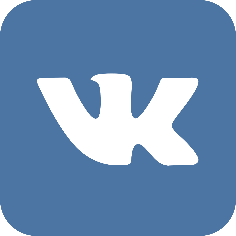 www.vk.com/dr.marinakoge
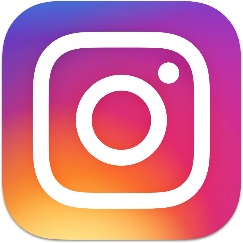 www.instagram.com/dr.marinakoge
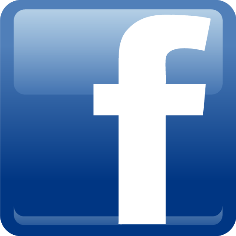 www.facebook.com/dr.marinakoge